Finding Ourselves in the Psalms
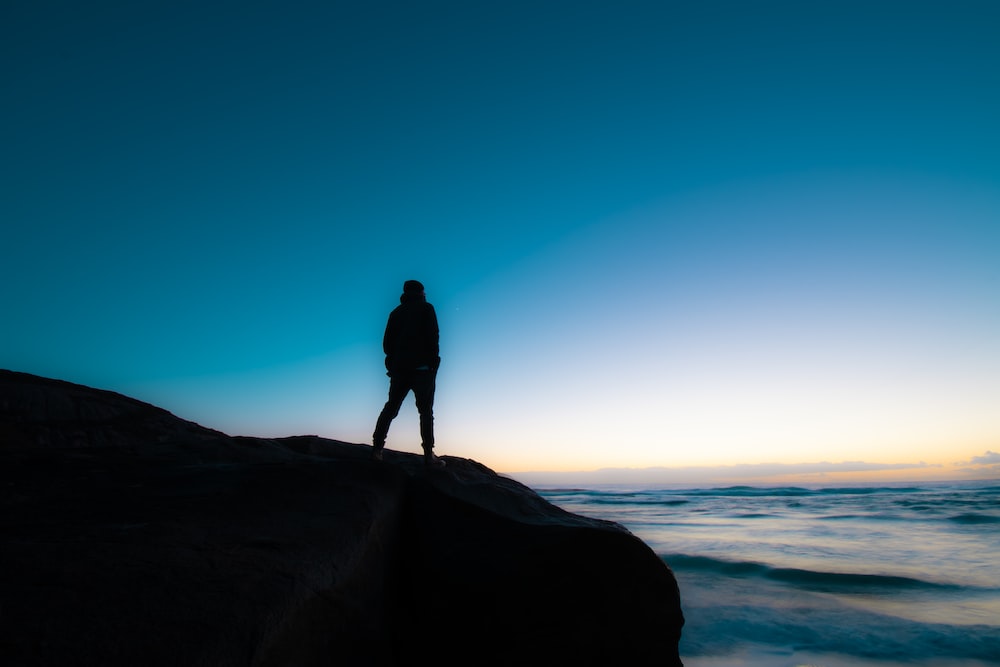 Psalm 4 
Peace for a Troubled Heart
Hear me when I call, O God of my righteousness! You have relieved me in my distress; have mercy on me, and hear my prayer.
You have put gladness in my heart, more than in the season that their grain and wine increased.

I will both lie down in peace, and sleep; for You alone, O Lord, make me dwell in safety.
David’s Plea to God  vs. 1-3
Hear me when I call, O God of my righteousness! You have relieved me in my distress; have mercy on me, and hear my prayer.
David’s Plea to God  vs. 1-3
How long, O you sons of men, will you turn my glory to shame? How long will you love worthlessness and seek falsehood? Selah 

But know that the Lord has set apart for Himself him who is godly; the Lord will hear when I call to Him.
David’s Prescription for a Troubled Heart      vs. 4-5
Stand in Awe of God
Do Not Sin
Meditate Within Your Heart on Your Bed
Be Still
Offer the Sacrifices of the Righteous
Put Your Trust in the Lord
Psalm 4
The source of David’s distress did not go away. 
With God, David found a way to be at rest, at peace, and to have joy. 
He trusted in the Lord to sustain him as he faced the distress. 

Have you found yourself in this psalm?